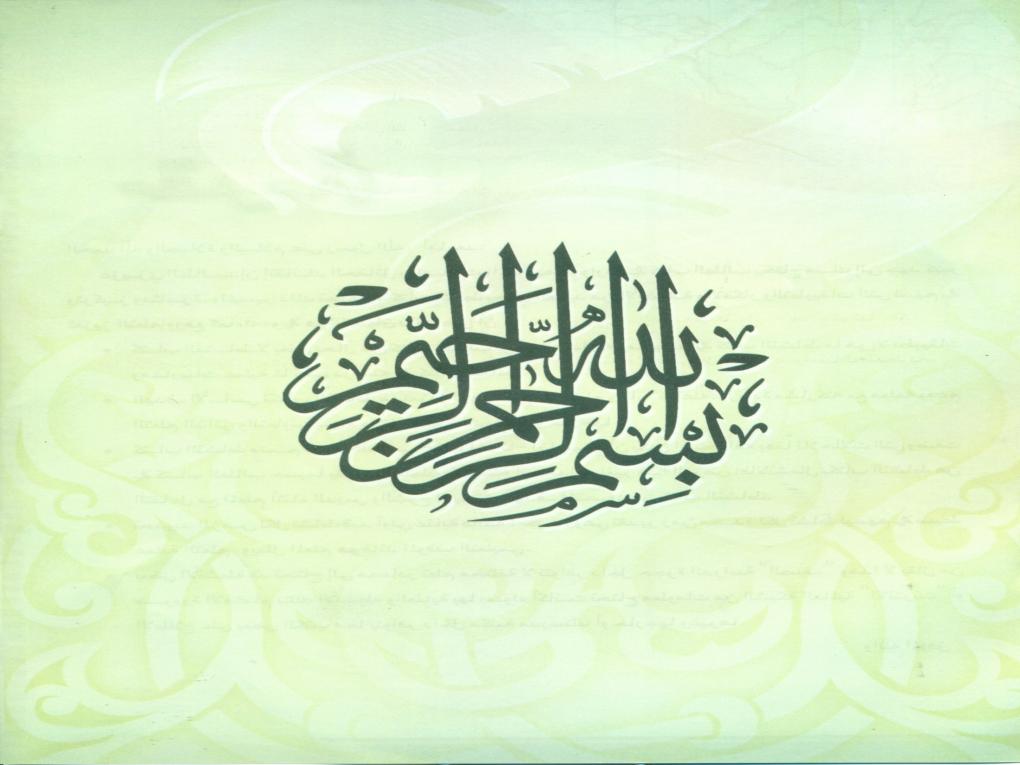 الدرس الأول : تعريف علم  التاريخ
1
عرفي مفهوم علم التاريخ
هو علم بحث واستقصاء الحوادث التى وقعت للإنسان فى الزمن الماضي
2
اختاري الإجابة الصحيحة
1- تبرز أهمية النقوش الكتابات التاريخية الأثرية فى أنها
تكسف جانب من الحياة الاقتصادية والاجتماعية للفترة التاريخية التى تنتمى اليها
توضيح جوانب تاريخية من الفترة التى كتبت فيها باعتبارها معاصرة للحوادث التى سجلتها
تحتوى على المادة التاريخية الأصلية التى استقي منها المؤرخون معلوماتهم
3
بم تفسري تاريخيا
تعد النقوش المسجلة على الآثار وثائق أصلية يستند عليها المؤرخ فى تأريخه للأحداث
لأنها تشمل على السجلات والمستندات السياسية والعسكرية والمعاهدات المراسلات والتقارير فهي عبارة عن المادة التاريخية الأصلية التى استقي منها المؤرخون معلوماتهم
تعرف الكتب الجغرافية والرحلات قديما بـ تقويم البلدان
لاهتمامهم باستقصاء ملامح المكان ووصف الأحوال للسكان
الدرس الثاني : التدوين التاريخي عند المسلمين
1
ضعي علامة (√) أوعلامة (×) أمام العبارات الآتية
×
1- كان العرب قبل الاسلام يستخدمون التاريخ الميلادي                                                    (            )
×
2- يستند التاريخ الميلادى الى ميلاد النبي ابراهيم عليه السلام                                           (          )
√
3- ساهم ازدهار حركة الترجمة قى توثيق التدوين التاريخي                                                (          )
2
عللي
1- يعد العلماء المسلمين فى المدينة من أوائل المشتغلين بالسيرة النبوية
لأن المدينة مثوى النبي وأصحابه الكرام وأهلها اعرف الناس بأخبارهم
2- تعد السيرة النبوية محور اهتمام علماء التاريخ المسلمين
لأن المدينة مثوى النبي وأصحابه الكرام وأهلها اعرف الناس بأخبارهم
2
أذكري أربعة من أسباب التدوين التاريخي عند المسلمين
الاعتناء بجمع اخبار السيرة النبوية
معرفة احوال الامم الماضية
اتساع الدولة الاسلامية وتضاعف الاعباء الخاصة باراددتها
ضرورة التميز بين الاقاليم المفتتحة عنوة وتلك التى افتتحت صلحا
الدرس الثالث : نماذج مختارة من المؤرخين المسلمين
1
أكملي الفراغات التالية
1- ألف بن الأثير فى التاريخ الإسلامي كتاب ......................... واعتمد فيه على التسجيل
 ..............................................
الكامل فى التاريخ
الحولي وذكر الأحداث الصغري
الروايات التاريخية
البداية والنهاية
2- صنف بن كثير مؤلفة التاريخي .............................. فاغتني فيه بنقد .......................
2
عللي :
1- يمتاز كتاب البداية والنهاية بأنه من المصادر صحيحة الرواية
لتميزه بصحيح الأخبار من سيقيمها فى ضوء الكتاب والسنة
2- يمتاز بن خلدون عن أسلافه من المؤرخين بأنه مفسر للتاريخ
لأنها يتأمل الدورات الحضارية المتعاقبة فيرصد مظاهرها وينظر فى أسباب نشأتها وعوامل فنائها
2
ما أبرز مميزات الكتب التاريخية عند المؤرخين المسلمين
حل جماعى
الدرس الرابع : إسهام المؤرخين فى إثراء الفكر التاريخي
1
ضعي علامة (√) أوعلامة (×) أمام العبارات الآتية
√
1- يعد المؤرخون المسلمون أول من ضبط الحوادث بالإسناد والتوقيت الكامل                      (            )
√
2- يستخدم الأسلوب الفلسفي لعرض المادة التاريخية فى تاريخ الأنساب                                (          )
√
3- برز المسلمون فى فلسلفه التاريخ والتاريخ الاجتماعي وتاريخ التاريخ                                  (          )
عللي :
2
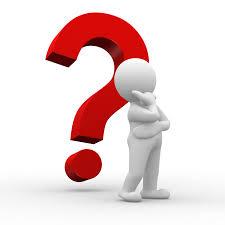 1- نوع المؤرخون المسلمون فى عرض المادة التاريخية
2- أبدع المؤرخون المسلمون فى استخدام أسلوب التاريخ الحولي
لعرضهم الأحداث حسب تعاقب السنين مفتتحا أحداث كل سنة بعبارة ثم دخلت سنة كذا
الدرس الاول : 1- نظام الحكم والإدارة
1
ما الشروط المطلوب توفرها فيمن يتولى الخلافة.
العلم
العدالة
الكفاية
سلامة الأعضاء والحواس
2
عللي لما يأتي
رأى عمر بن الخطاب رضي الله عنه أن يستبدل لقب خليفة خليفة رسول الله بلقب أمير المؤمنين
منعا للتكرار
كان اختيار على بن أبي طالب رضي الله عنه للخلافة شوريا إلا أنه لم يكن عاما بين جميع الصحابة
لتولية الخلافة فى ظروف صعبه ونظرا لتفرق أكثرهم فى الأمصار
2
اكملي الفراغات التالية
1- الخلافة رئاسة عامة فى أمور ......................... و ............................... نيابة عن صاحب الشريعة
وإجراء الأحكام الشرعية
المسلمين
2- جعل عمر بن الخطاب رضي الله عنه............... من بعده شورى فى ..............................................................
الخلافه
الستة الباقين من العشرة المبشرين بالجنة
الدرس الثاني : تابع 1- نظام الحكم والإدارة
1
عرفي ديوان الخراج الذي أنشئ فى عهد عمر بن الخطاب رضي الله عنه
لتدوين موارد الدولة ومصروفاتها وما يحصل عليه من غلة الأرض
2
اكملي الفراغات التالية
1- اول من كلف عمالا للحسبة فى الإسلام هو ..........................................................
الخليفة عمر بن الخطاب رضي الله عنه
3
عللي مايلى :
1- دون الخليفة عمر بن الخطاب للدواوين
لاتساع مساحة الدولة وكثرت مواردها المالية وتنوع رعاياها وتضاعف أعباء إدارتها
2- عين عمر بن الخطاب رضي الله عمه رجال يتجولون فى المدينة ليلا
لحفظ الأمن ومنع السرقات ومطاردة المشبوهين
4
عددي مهام الحسبة فى العصر الراشدي
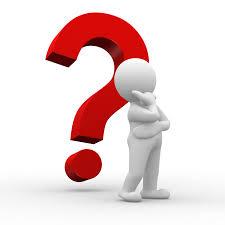 الدرس الثالث : حوادث العصر
1
أكملي الفراغات الأتية  بما يناسبها :
مدعو النبوة
1- أبي أبو بكر الصديق رضي الله عنه التفريق بين مانعي الزكاة و ................................
11 ه
2- شرع أبو بكر رضي الله عنه فى مواجهة حركة الردة سنة .........................
2
عللي لما يأتي
1- إصرار أبي بكر رضي الله عنه على إنفاذ جيش أسامة بن زيد رضي الله عنه
امتثالا لوصية الرسول صلي الله عليه وسلم
2- ارتداد معظم القبائل العربية بعد وفاة النبي صلي الله علية وسلم
لنبض العصبية القبلية وكرهت سلطان قريش وسيادتها فانضووا تحت طاعة رجال منهم ادعوا النبوة
3
عددي أسباب الردة مرتبة حسب أهميتها
ظن البعض أن النبي سيبقي خالدا لا يموت
رأى البعض ان كان معاهد للنبي ومرتبط به وبوفاته اعتبر نفسه منحلا من رابطته
نبض عرق العصيبة القبيلة لدي القبائل وانضووا تحت طاعة رجال ادعو النبوة 
استكبار آخرون عن طاعة أبو بكر
الدرس الرابع : حوادث العصر(2)
عللي
1
1- تعدد حركة الردة فى اليمامة من أشد هذه الحركات خطرا
حيث اجتمع تحت طاعة مسيلمة عدد كبير من المقاتلين واستفحل امره
2- تسمية بستان مسيلمة بن حبيب بحديقة الموت
لكثرة من قتل بها من بني حنيفة وفي مقدمتهم مسيلمة نفسه
2
أكملي الفراغات التالية
1- لما فرغ خالد بن الوليد من جهاد طليحة بن خوبلد أمره أبو بكر رضي الله عنه أن يتوجه إلى ................................ فوصلها أواخر سنة ........................
11 ه
اليمامه
2- أرسل الخليفة أبو بكر جيشا الى البحرين بقيادة ................................. وسار الى جواثا لفك الحصار عن .............................. زعيم عبد القيس ومن معه من المسلمين.
العلاء بن الحضرمي
الجارود بن المعلي
الدرس الخامس : حوادث العصر(3)
1
أكملي الفراغات التالية
الفتوحات
1-بعد أن نجح المسلمون فى إخماد فتنة الدرة شرعوا فى الإعداد لحركة ...........................  الكبري ونشر الدعوة الإسلامية خارج  ...........................
شبه جزيرة العرب
اليمامة
2- عندما انتهي خالد بن الوليد رضى الله عنه من حرجة الردة فى ................. أمره أبو بكر الصديق رضي الله عنه  بالمضي إلي ..................
العراق
متروك للطالب
2
عللي لما يأتي
1- تحرك خالد بن الوليد رضي الله عنه من الحيرة الى الأنبار شمال غرب العراق
2- اضطرار خالد بن الوليد الى العودة بعد فتح عين التمر الى شمال شبه الجزيرة العربية
3- حين رجع بن الوليد الى الحيرة أتاه أمر الخليفة أبي بكر رضي الله عنه بالمسير الى الشام
3
اختاري الإجابة الصحيحة
1- أولى الوقائع بين خالد بن الوليد وبين هرمز الحاكم الفارسي على ثغر الأبله على الخليج العربي
معركة ذات السلاسل
فتح عين التمر
فتح الأنبار
2- شدد المسلمون الحصار عليها الى أن طلب أهلها الصلح فدخلها المسلمون صلحا سنة 12 ه
الفراض
دومة الجندل
الحيرة
الدرس السادس : حوادث العصر(4)
1
أكملي الفراغات التالية
البويب
1- لما ألت القيادة الى المثني بن حارثة رضي الله عنه انتصر المسلمون على الفرس فى ...............
الفرس
القادسية
2- انطلق المسلمون بعد انتصارهم فى ................. الى المدائن عاصمة ........................
2
ضعي الرقم الموجود يمين القائمة الأولي يمين بما يناسبه فى القائمة الثانية
1
4
2
3
3
قارني بين معركتي القادسية ونهاوند
عمل جماعي
الدرس السابع : حوادث العصر(5)
أكملي
1
الشام
1- بدأت بواكير التوجه لفتح ............... منذ أواخر حياة النبي صل الله عليه وسلم حيث وقعت غزوة ............... فى سنة 8 هـ
مؤتة
13 هـ
2- حدثت معركة مرج الصفر أواخر سنة............... وكانت قائد المسلمين فيها ..............................
خالد ابن سعيد بن العاص
2
عللي
1- ارسال الخليفة أبو بكر الصديق رضي الله عنه أواخر سنة 13 هـ خالد بن سعيد بن العاص الى تيماء
ليتخذها معسكر يستنفر الناس فيه الى الجهاد فى ميدان الشام
2- اقتراح عمر بن العاص تجميع الجيوش الاسلامية على مقربة من نهر اليرموك لمواجهة الروم
لإجادة المسلمين القتال فيها ولقربها من خطوط تموينهم
3
سارع أبو بكر إلى تشكيل أربعة ألوية عقدها لبعض كبار الصحابة لفتح بلاد الشام. ضعي الرقم الموجود يمين القائمة الأولي ما يناسبه فى القائمة الثانية فيما يأتى
1
2
4
3
الدرس  الثامن :المنجزات الحضارية
1
أكملي الفراغات التالية
1- كلف أبو بكر الصديق رضي الله عنه ................... رضي الله عنه بجمع القرآن بعض استشهاد بعض من القراء فى حروب ........................
زيد بن ثابت
المرتدين باليمامة
عثمان بن عفان
2- نسخ القرآن فى خلافة .......................... رضي الله عنه ووزع على الأمصار
2
ضعي الرقم الموجود يمين القائمة الأولي ما يناسبه فى القائمة الثانية فيما يلي
3
1
5
4
2
3
عللي
1- ظهور الحاجة الى انشاء بيت المال فى العصر الراشدي
مناقشة جماعية
2- إقبال أبناء المناطق المفتوحة على تعلم اللغة العربية فى العصر الراشدي
3- عدم موافقة عمر بن الخطاب رضي الله عنه على اتخاذ عمرو بن العاص رضي الله عنه الاسكندرية مقرا لولايته
الدرس الاول  : نظام الحكم والإدارة
1
صححي الكلمات التى تحتها خط فى العبارات التالية
1- قامت الدولة الأموية فى العراق على يد معاوية بن أبي سفيان رضي الله عنه
قامت الدولة الأموية فى الشام على يد معاوية بن أبي سفيان رضي الله عنه
2- أول من وضع نظام البريد فى الإسلام الخليفة الأموي يزيد بن معاوية
أول من وضع نظام البريد فى الإسلام الخليفة الأموي معاوية بن أبي سفيان
2
عللي لما يأتي
1- تسمية عام 41 هـ بعام الجماعة
لانتهاء الخلاف بين المسلمين عندما تنازل الحسن بن علي لمعاوية عن الخلافة
2- كثرة الدواوين فى العصر الاموي وزيادة مسئولياتها
نظرا لاتساع مساحة الدولة
3
أكملي الفراغات فى الجمل التالية
1- انتقلت الخلافة الأموية من الفرع السفياني الى الفرع ................... بعد تنازل ............................عن الخلافة سنة 64 هـ
معاوية الثان
المرواني
العلم
الفصاحة
2- من الشروط الواجب توافرها فى كاتب ديوان الرسائل البلاغة و ..................... و ........................
الدرس الثاني : حوادث العصر(1)
1
ما المقصود بالمسميات التالية
بلاد ما وراء النهر
هى المناطق الواقعة خلف نهر جيحون
النار الإغريقية
مادة مكونة من الكبريت ومواد أخرى سهلة الاشتعال ومادة الجير للتفاعل مع الماء لانتاج الحرارة
2
عللي لما يأتي
1- انسحاب المسلمين من حصار القسطنطينية فى عهد الخليفة معاوية بن أبي سفيان
2- انسحاب المسلمين من حصار القسطنطينية فى عهد الخليفة عمر بن عبد العزيز رحمه الله
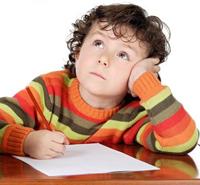 متروك للطالبة
3
أكملي الفراغات فى الجمل التالية
1- تمكن والي خراسان عبيد الله بن زياد سنة 54 هـ من دخول ................... و .........................
بخاري
ترمذ
2- أبعد نقطة وصلتها الفتوحات الاسلامية فى بلاد ما وراء النهر هي ..................... قاعدة تركستان الشرقية فى  ........................
كاشغر
الصين
الدرس الثالث : حوادث العصر(2)
1
اختاري الاجابة الصحيحة من العبارات التالية
1- جرت بين عقبة بن نافع رحمه الله والبربر بزعامة كسيلة معركة
نيني
حصن الجم
تهودة
2- بني حسان بن نعمان مدينة
بجاية
القيروان
تونس
2
عللي :
1- كان نشاط الأمويين العسكرى فى بلاد الغرب أكثر حركة من نشاطاتهم فى جهات أخرى
لرغبتهم فى السيطرة على حوض البحر المتوسط
2- انكماش المد الاسلامي فى المغرب بعد معركة تهودة سنة 64 هـ
لاستشهاد عقبه فى المعركة ومعه عدد كبير من أعوانه والاضطرابات الداخلية التى شاهدتها الدولة
3
سجلي أربعة أعمال جهادية بارزة لحسان بن النعمان رحمه الله فى نشر الاسلام
مناقشة جماعية
الدرس الرابع : حوادث العصر(3)
1
فسري تاريخيا ما يلي
1- اتخاذ المسلمين مدينة أربونة قاعدة عسكرية
لانطلاق جيوشهم فى أوروبا
2- تسمية معركة توربواتييه بمعركة بلاط الشهداء
لكثرة استشهاد الجنود المسلمين
اكملي الفراغات التالية
2
سبته
1- نجح موسي بن نصير فى افتتاح مدينة ..............وتوجه إلى .............وهادن حاكمها يوليان
طنجة
2- وقعت معركة وادي لكة قرب مدينة ............... واستمرت ................. أيام أسفرت عن انتصار المسلمين
ثمانية
شذونة
من هو
3
1- قائد حملة بحرية سنة 91 هـ لاستكشاف الأندلس
موسي بن النصير
2- ملك القوط وقائدهم فى معركة وادي لكة سنة 82 هـ
لذريق
3- قائد الفرنجة فى معركة بلاط الشهداء سنة 114 هـ
شارل مارتل
الدرس الخامس : المنجزات الحضارية(1)
اكملي الفراغات التالية
2
1- فى العصر الاموي عكف علماء المسلمون على ................................ وشرح معانية واستخرج أحكامه ومن أشهرهم  ................
تفسير القرآن الكريم
سعيد بن جبير
2- عهد الخليفة الأموي ............................ فى جمع الحديث البنوى الشريف وتدوينه لواليه على المدينة ............................
عمر بن عبد العزيز
أبي بكر محمد بن حزم
2
عددي أهم مراكز العلم والتعليم فى العصر الاموي
الكتاب
المسجد
التعليم الخاص فى قصور الخلفاء والولاة
عللي لما يأتي
3
1- اهتمام الخلفاء الأمويين بتعليم أبنائهم وتأديبهم
لإعدادهم بشكل جيد يتناسب مع ما ينتظرهم من مهمات مستقبلية
2- انتشار اللغة العربية بين سكان المناطق المفتوحة
بسبب حركة التعريب حيث جرى نقل الديوان فى العاصمة دمشق  الى العربية ثم فى العراق
الدرس السادس: المنجزات الحضارية(2)
اكملي الفراغات التالية
2
1- كان الخليفة الأموي ................................يكسو الكعبة بالديباج كل عام
معاوية بن أبي سفيان
الوليد بن عبد الملك بن مروان
2- أول من ذهب الكعبة فى الإسلام هو خليفة الأموى.................................
2
اختاري الاجابة الصحيحة من بين الأقواس لمكان المساجد التالية
1- مسجد قبة الصخرة
القدس
دمشق
البصرة
2- مسجد الزيتونة
دمشق
تونس
الأندلس
3
عللي
1- بناء عقبة بن نافع مدينة القيروان
لتكون قاعدة ثابتة يقيم فيها الجند بصورة دائمة وينطلقون منها لنشر الاسلام
2- اتخاذ الأمويين قصورا رسمية
لتكون دارا للخلافة فى العاصمة ومقر للإمارة فى الاقاليم
الدرس الأول :نظام الحكم والإدارة
1
أكملي الفراغات التالية
أبو سلمه الخلال
1- أول وزراء العباسيين ..............................
يحي بن خالد بن برمك
1- من أشهر وزراء التفويض ففى عهد الخليفة هارون الرشيد..............................
اذكري سبب حرص خلفاء بني العباس على ارتداء بردة النبي عند توليهم الخلافة أو حضور المناسبات
2
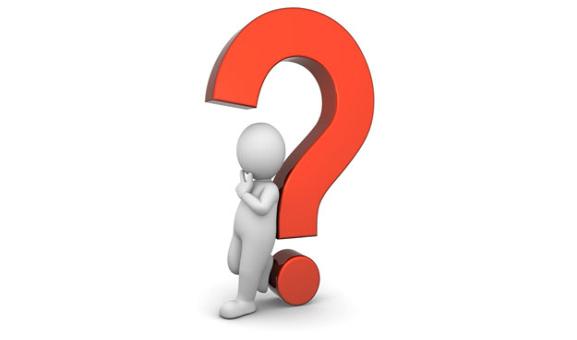 3
ما المقصود بالمصطلحات التالية
الترجمان
يقوم بالترجمة عند مقاضاة الأعاجم الذين لا يعرفون العربية
الخازن
يقوم على حفظ مضابط الدعاوى والسجلات
الكاتب
هو الذي يحرر ما يدور فى جلسة القضاء
الدرس الثاني: حوادث العصر(1)
1
أكملي الفراغات التالية
الأندلس
138 هـ
309 هـ
إدريس بن عبد الله
160 هـ
المغرب الأوسط
أحمد بن طولون
3
اختاري الاجابة الصحيحة
1- اتخذها عبد الرحمن الداخل عاصمة لدولتة
الري
قرطبة
تاهرت
2- بنى الأدارسة جامع القرويين فى مدينة
آمل
فاس
القاهرة
الدرس الثالث : حوادث العصر(2)
1
أكملي الفراغات التالية
الملك الرحيم آخر سلاطين بني بوية
1- تمكن السلاجقة الأتراك من القضاء على ...........................................
نظام الملك
2- تنسب المدرسة النظامية الى الوزير .............................
2
ما المقصود بالمصطلحات التاريخية التالية
الزندقة
أطلقها المسلمون على من ينفي وجود الله سبحانه وتعالي وقد اتسع مدلول اللفظ ليشمل كل من اعتنق عقيدة الثنوية
الشعوبية
حركة ترمي الى الغض من قدر العرب ورميهم بالنقائض وإظهار مثالبهم
الدرس الرابع : حوادث العصر(3)
1
أكملي الفراغات التالية
1- من نتائج الحملة الصليبية الأولى تكوين ثلاث امارات صليبية وهى امارة .................... وامارة ....................وامارة ........................ومملكة واحدة هى مملكة بيت المقدس
2- انتهت الحملة الصليبية الثالثة بعقد صلح .................... بين صلاح الدين و  ................... سنة 588 هـ
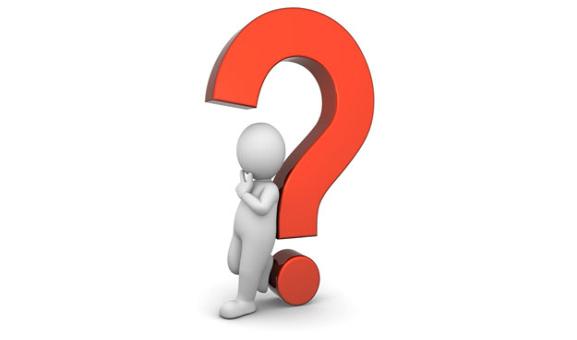 3
عرفي مصطلح الحروب الصليبية
تطلق على الحملات العسكرية التى أرسلها الأوروبيون الى الشرق الاسلامى من القرن الخامس الى القرن السابع الهجرى مستهدف فى المقام الاول انتزاع بيت المقدس من أيدي المسلمين
3
أذكري أربع من نتائج الحروب الصليبية
ضعف نظام الاقطاع فى اوروبا والتعجيل بنهايته
فتح أبواب التجارة بين الشرق والغرب
أيقظت الحروب الصليبية النشاط الادبي فى اوروبا
اخراج الصليبين من المشرق وانتصار المسلمين
الدرس الخامس : حوادث العصر(4)
1
اختاري الاجابة الصحيحة
1- اقتحم مدينة بخارى سنة 616 هـ
مانجو خان
جنكيز خان
أجتاي جنكيز خان
2- تكن المغول من اقتحام بغداد سنة 656 هـ فى عهد الخليفة
هارون الرشيد
المستنصر
المستعصم بالله
2
ما نتائج دخول المغول بغداد سنة 656 هـ
مناقشه جماعية
الدرس السادس : المنجزات الحضارية(1)
1
عللي
1- ازدهار حركة الترجمة فى العصر العباسي
نتيجة اختلاط العنصر ين العربي والفارسي وميول الخلفاء العباسين نحو معرفة علم الفرس واليونان
2- كثرة المكتبات الزاخرة بالكتب الشرعية والعلمية والأدبية فى العصر العباسي
بسبب تقدم صناعة الورق وازدهار حرفة الورقيين
2
أكتبي الاسم الذي يدل على كل عبارة من العبارات التالية
1- ترجم كتاب كليلة ودمنة الى العربية
ابن المقفع
2- مهر فى تشخيص الأمراض العصبية وعلاجها
ابن بختيشوع
الدرس السابع : المنجزات البحرية (3)
1
صوبي ما تحته خط فى العبارات التالية
1- تأثر فن العمارة فى العصر العباسي بالفن البيزنطي
تأثر فن العمارة فى العصر العباسي بالفن الفارسي
2- بنى أبو جعفر المنصور قصر الخلد فى مدينة الرصافة
بنى أبو جعفر المنصور قصر الخلد فى مدينة  بغداد
ضعي الرقم فى القائمة الثانية ما يناسبه من القائمة الأولى
2
4
1
2
3
الدرس الثامن: المنجزات الحضارية(3)
1
أكملي الفراغات التالية
1- انتقلت الحضارة الاسلامية الى أوروبا عبر عدة جسور أهمها ....................... و ...................... و .........................
الأندلس
الحروب الصليبية
صقلية
الاوروبيين
الأرقام
2- كان للمسلمين فضل فى تنقيح ........................ الهندية وتعليمها لـ ...........................
2
حللي العبارة التالية
للحروب الصليبية أثر فى تطور فن الحرب عند الأوروبيين
مناقشة جماعية
الدرس اتاسع: المنجزات الحضارية(4)
1
اذكري السبب لما يأتي
1- اهتمام المسلمين بعلم البلدانيات
حبا للتنقل والترحال فى سبيل التجارة وطلب العلم
2- حرص المسلمين على إلحاق كليات الطب بالمستشفيات
حتى تكون دراسة الطب عملية واقعية
2
ما أبرز ما اثر المسلمين فى مجال الفيزياء
لقد تفوقوا فى هذا المجال وقالوا ان الضوء يسبق الصوت وعرفوا قانون الجاذبية وقد اشتغل الحسن بن الهيثم بالعدسات والبصريات وكتب عدة رسائل فى أضواء الكواكب وصنف كتاب المناظر وتناول انكسار الضوء وقانون الانعكاس
3
أكملي الفراغات التالية
1- صنع المسلمون ....................... الدقاقة وأهدافها الخليفة العباسي ...................... الى ملك الفرنجة شارلمان
هارون الرشيد
الساعة
2- اشتغل العالم المسلم ........................ بالعدسات والبصريات وكتب عدة رسائل فى  أضواء ...........................
الحسن بن الهيثم
الكواكب
الدرس الأول : نظام الحكم والإدارة(1)
1
تخيري البديل المناسب من البدائل التى تلي كل عبارة فيما يأتي
1- بعد وفاة أسد الدين شيركوه حل مكانه ابن اخيه
الصالح أيوب
توران شاه
صلاح الدين
2- عين المماليك على مصر بعد التخلص من توران شاه
بيبرس
شجر الدر
معز الدين أيبك
2
وضحي دور الممليك البحرية فى التصدي للحملة الصليبية السابعة سنة 647 هـ على مصر
حوار صفي
3
فسري تاريخيا ما يلي
1- تخلص المماليك البحرية من توران شاه
لأنهم كانوا على عدم وفاق بينه وازدياد نفوذهم بعد انتصارهم فى المنصورة ومطالبته بمال أبيه من شجرة الدر
2- قرار المماليك إقامة شجرة الدر فى السلطنة سنة 648 هـ
لإظهار احترامهم للأسرة الأيوبية الذاهبة ولئلا يظهروا امام الناس بالخارجين عليها
الدرس الثاني : نظام الحكم والإدارة(2)
1
عللي لما يأتي
1- مبادرة المماليك بإحياء الخلافة العباسية فى مصر بعد أن زالت من العراق
لأن السلطان المملوكي ليس له نبل الأصل
2- مراعاة المماليك إلمام الكاتب باللغة التركية فى اختياره
لأجل التفاهم مع الأمراء المماليك الذين كان معظمهم يتكلمون التركية
متروك للطالب
2
أجبي عما يلي
1- ما شروط الكاتب عند المماليك
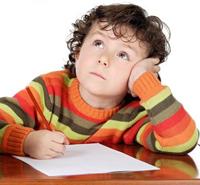 2- ما أبرز الاجراءات التى يتخذها السلطان للحفاظ على منصبه
3
أكملي الفراغات التالية
1- كان للسلاطين المماليك ألقاب دينية مثل ....................... و ......................
ناصر الملة المحمدية
نصير المؤمنين
2- بعض سلاطين المماليك سعوا الى السلطة المطلقة فأبلغوا رتبة ........................ نهائيا.
الوزارة
الدرس الثالث: نظام الحكم والإدارة(3)
1
أكملي الفراغات التالية
قاعة الانشاء
1- خصص لديوان الانشاء مكان فى القلعة عرف بـ ........................
دار السكة
2- الدار التى تصنع فيها العملة النقدية هي .......................
2
لماذا يعد ديوان الإنشاء من أهم الأعمال الديوانية عند المماليك
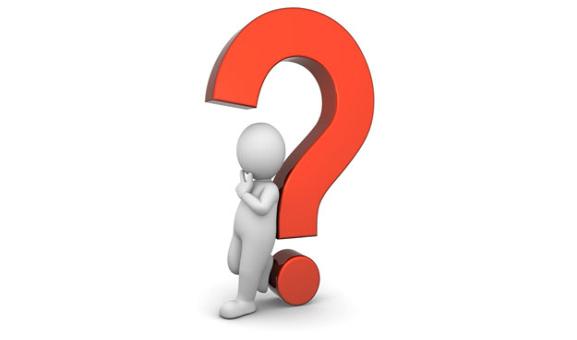 3
تخيري البديل المناسب من البدائل التى تلي كل عبارة فيما يأتي
1- يسمي صاحب ديوان الإنشاء أحيانا بـ
الصاحب
كاتب السر
نائب القلعة
2- يطلي حمام الرسائل لكي لا يراه العدو ليلا بلون
أبيض
أزرق
أسود
الدرس الرابع  : نظام الحكم والإدارة(4)
1
صححي الكلمات التى تحتها خط فى العبارات التالية
أربعة
1- اعتاد المماليك على تعيين ثلاثة قضاة فى القاهرة
قاضي القضاة
2- يتولى المحتسب الخطابة فى الجامع الأعظم
3- نجح الأسطول المملوكي فى طرد المغول من ثغور الشام البحرية
الصليبين
2
اذكري ثلاثة من أبرز مهام قاضي القضاة عند المماليك
1- يعين القضاة فى الأقاليم
2- يشرف على الأوقاف
3- يتولى الخطابه فى الجامع الأعظم
الدرس الخامس: حوادث العصر(1)
عللي تاريخيا ما يلي
1
1- يعد الغزو المغولي للعالم الاسلامي من أخطر التحديات الخارجية التى واجهت المسلمين فى ذلك الوقت
دمرت المغول مدن المسلمين وقوضت معالم المدينة وكان وقت ذاك لا توجد قوة إسلامية تستطيع مواجهة الغزو المغولى
2- اتبع السلطان المملوكي بيبرس مع الصليبين سياسة العنف
بسبب تعاونهم مع المغول حيث عمل بعضهم كإدلاء ومرشدين لجيش المغول
2
شاع فى أذهان الناس فى ذلك الوقت أن المغول قوم لا يهزمون ناقش تلك العبارة
مناقشة جماعية
3
ما الآثار المترتبة على الاحداث التالية
1-انتصار المماليك فى معركة عين جالوت سنة 658 هـ
نجح فى استعادة مدن الشام
1- سقوط مدينة عكا على يد السلطان الأشرف خليل سنة 690 هـ
نزول الضريبة الختامية الكبري بالصليبين فى الشام
الدرس السادس: حوادث العصر (2)
تخيري الاجابات الصحيحة
1
1- تحطم أسطول المماليك سنة 915 هـ على يد
البرتغاليين
المغول
العثمانيين
2- انتصر العثمانيون على السلطان المملوكي قانصوه الغورى فى معركة
ديو
مرج دابق
الريدانية
ما الأسباب التى دفعت البرتغاليين لاكتشاف رأس الرجاء الصالح
2
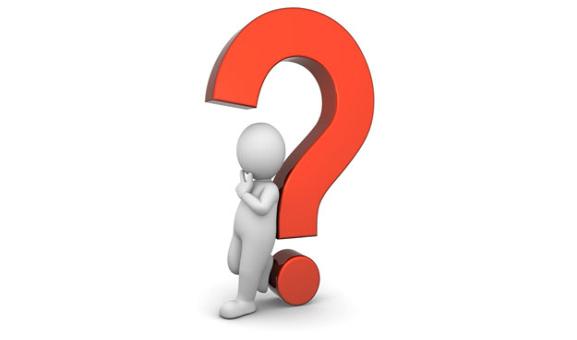 3
أكملي الفراغات التالية
السابع
1- ادت حركة المغول التوسعية منذ القرن .......................الهجرى الى ضياع اهمية طرق ................... الرئيسية بين الشرق والغرب.
التجارة
البحر الأحمر
مصر
2- لم يبقي طريق آمن بعيد عن عبث المغول سوي طريق ....................... و ...................
الدرس السابع : المنجزات الحضارية
أكملي الفراغات التالية
1
1- أبرز ما يميز الحياة العلمية فى عصر المماليك هو الاقبال على تأليف ................ العلمية فى شتي فنون ..............الشائعة فى العصر
الموسوعات
المعرفة
بيبرس
2- أنشأ المدرسة الظاهرية السلطان المملوكي   ..............
امتدت عناية المماليك بالحركة العلمية الى انشاء المؤسسات التعليمية كالمدارس والكتاتيب فى ضوء العبارة السابقة وضح ما يلي
2
1- اهتمام المماليك بالمدارس مع ذكر امثله على تلك المدارس
2- الغرض من إنشاء الكتاتيب
مناقشة جماعية
الدرس الأول : نظام الحكم والإدارة
1
أكملي الفراغات التالية
1- ينحدر العثمانيون من قبائل ....................... التى سكنت ................. آسيا ثم اضطرت الى النزوح تحت ضغط  ..................... فى القرن السابع الهجرى واستقر بها المقام فى .................... بقيادة زعيمها..........................
وسط
تركية
آسيا الصغري
المغول
أرطغرل
2
فسري تاريخيا ما يلي
1- توسع السلطان عثمان عل حساب البيزنطيين باتجاه بحر مرمره غربا وباتجاه البحر الأسود شمالا
نتيجة انتصار  الاتراك على البيزنطيين قرب نيقية سنة 701 هـ
2- تميز السلاطين العثمانيون فى المرحلة الأولي من تاريخ دولتهم بالقوة والهيبة
حيث نجحوا فى بناء الدولة وتوسيع نطاقها فى اوروبا واسيا وافريقيا
3
ما المقصود بالأسماء التالية فى الدولة العثمانية
الفرمانات السلطانية
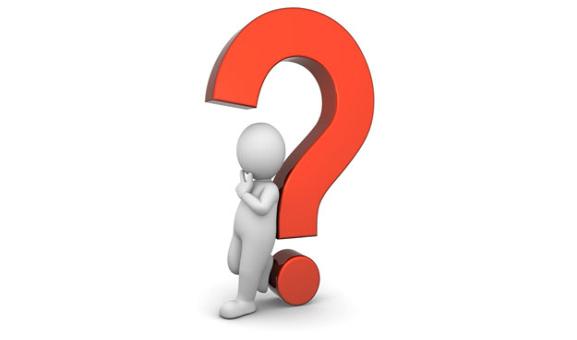 الإنكشارية
الدرس الثاني : حوادث العصر(1)
1
أكملي الفراغات التالية
1- انتصر العثمانيون على حلف دول البلقان فى معركة ..................... اسنة 791 هـ
كوسوفو
2- استطاع مراد الثاني الانتصار على المجريين وحلفائهم فى معركة ................. سنة 848 هـ
فارنا
عللي لما يأتى
2
1- رفع السلطان سليمان القانوني الحصار عن فينا سنة 936 هـ
لصعوبة وصول المؤمن وقرب فصل الشتاء
2- لقب محمد الثان بن مراد الثاني بـ الفاتح
لفتح القسطنطينية ذات الأسوار المنيعة
ما النتائج المترتبة على فتح العثمانيين لمدينة القسطنطينية سنة 857 هـ
3
مناقشة جماعية
الدرس الثالث  : حوادث العصر(2)
اختاري الاجابة الصحيحة
1
1- بدأ العثمانيون فى تحويل أنظارهم نحو البلاد العربية منذ عهد السلطان
سليم الأول
سليمان القانوني
با يزيد الثاني
2- أعطي السلطان سليم الأول مفاتيح الكعبة كدليل على خضوعه للعثمانين
خير الدين بربروسا
الشريف بركات
الشاه اسماعيل الصفوي
تتبعي التوسع العثماني فى البلاد العربية فى عهد السلطان سليم الأول
2
مناقشه جماعية
فسري تاريخيا ما يلي
3
1-دخول اليمن وعسير تحت الحكم العثماني
نتيجة نشاط العثمانيين ضد البرتغاليين فى البحر الأحمر وبحر العرب
2- زحف السلطان سليم الاول صوب إيران سنة 920هـ
نتيجة مهاجمة الصفويين الحدود الشرقية للدولة العثمانية
الدرس الرابع  : حوادث العصر(3)
أكملي الفراغات بكلمات مناسبة
1
1- بدأ التدخل .................. فى شؤون الدولة العثمانية عن طريق ................ الأجنبية فى بادئ الأمر وذلك منذ عهد السلطان سليمان القانوني الذي عمل على اعادة الطريق ...................... الى ............................ بعد أن تحولت الى .......................
الامتيازات
الاوروبي
التجارى
رأس الرجاء الصالح
البحر المتوسط
اختاري الاجابة الصحيحة
2
1- خسر العثمانيون معركتين متتاليتين مع النمسا فاضطروا الى عقدة معاهدة
كينارجي
كارلوفتش
بساروفتش
2- اتفقت روسيا والنمسا سنة 1182 هـ على مهاجمتها وتقسيم أراضيها بينهم
المجر
بولندا
رومانيا
عللي لما يأتي
3
1- لم تتمكن الجيوش العثمانية من صد الروس عن احتلال العاصمة الرومانية
لضعف الجيوش العثمانية وسوء تدريبهم ورداءة أسلحتهم
2- تحريض نابليون بونابرت مقاطعة البلقان على التمرد ضد العثمانيين
حتى يتمكن من إيجاد ذريعة للتدخل
الدرس الخامس  : المنجزات الحضارية(1)
أكملي الفراغات التالية
1
دينية
1- يرتكز النظام السياسي عند العثمانيين على أسس ......................
أورخان
2- أول من أدخل نظام الإنكشارية فى الدولة العثمانية هو السلطان ......................
كيف يتعامل العثمانيون مع رعاياهم من غير المسلمين
2
مناقشه جماعية
عرفي المفاهيم التالية
3
الأرثوذكس
كلمة يونانية أصل معناها الرأي المستقيم وتطلق على النصارى أتباع الكنيسة الشرقية ومركزهم روسيا
نظام الالتزام
أن تعهد الدولة الى شخص معين بجباية الضرائب المقررة على الاراضي الزراعية لمدة معينة على ان يقوم الملتزم بدفع مبلغ من المال لخزينة الدولة يعادل ضريبة سنة من الضرائب المقررة على مناطق التزامه
الدرس السادس   : المنجزات الحضارية(2)
اختاري الاجابة الصحيحة
1
1- كان يشجع حركة الترجمة من العربية الى التركية
مراد الثاني
محمد الفاتح
سليم الأول
2- كانت أسس نظام التعليم الطبي عند العثمانيين استمرارا لما كانت عند
المماليك
العباسيين
السلاجقة
وضحي مدي اهتمام الدولة العثمانية باللغة العربية
2
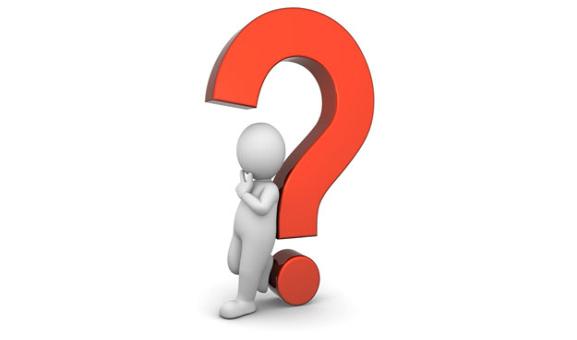 ما سبب تدنى مستوي الطب فى أواخر العصر العثمانى
3
نتيجة ضعف الدولة فزاد عدد الأطباء الأجانب وظهر الاعتماد على الطب الشعبي والتشخيص والمعالجة
الدرس السابع  : المنجزات الحضارية(3)
أكملي الفراغات التالية
1
1- أبدع في تصميم المنشآت المعمارية فى الدولة العثمانية المهندس المعمارى الشهير ......................
سنان باشا
سراي يلدز
2- سكن السلطان عبد الحميد قصور..................... التى تقع على رابية ولها حديقة متصلة بالبحر.
ما مميزات المنشآت المعمارية فى الدولة العثمانية
2
تمتاز بالبساطة حيث خضعت جميعها لنظام شبه موحد مؤلف من قبة مركزية ضخمه وسلسله من انصاف القبب والقناطر والدعامات
اكتبي عن جامع السليمانية المؤسس فى العصر العثماني موضحا ما يلي
3
اسم السلطان الذي بني فى عهده
سليمان القانوني
موقعه
استانبول
مصممه
سينان باشا
الدرس الأول: الدعوة الاصلاحية
1
أكملي الفراغات التالية
1- تنسب الدعوة الاصلاحية الى.......................................... من أسرة .............................
آل مشرف
الشيخ محمد بن عبد الوهاب
العيينة
2- ولد الشيخ محمد بن عبد الوهاب فى ........................ سنة 1115 هـ
2
سجلي ثلاثة أهداف من أهداف الدعوة الإصلاحية
مناقشة جماعية
3
اذكري السبب لما يأتي
1- نشأة الشيخ محمد عبد الوهاب محبا للعلم وشغوفا بقراءة والإطلاع
حيث كان والده قاضيا واشتغاله بالتدريس العلوم الشرعية
مغادرة الشيخ حريملاء الى العيينة سنة 1154 هـ
للتطبيق العملى لمبادئ الدعوة
الدرس الثاني : الدولة السعودية الأولي(1)
1
صححي ما تحته خط
1- بدأ أول تطبيق عملي لدعوة الشيخ محمد بن عبد الوهاب الاصلاحية فى الدرعية
العيينة
2- أيد دعوة الشيخ الاصلاحية أمير العيينة سليمان آل حميد فى بداياتها
عثمان بن معمر
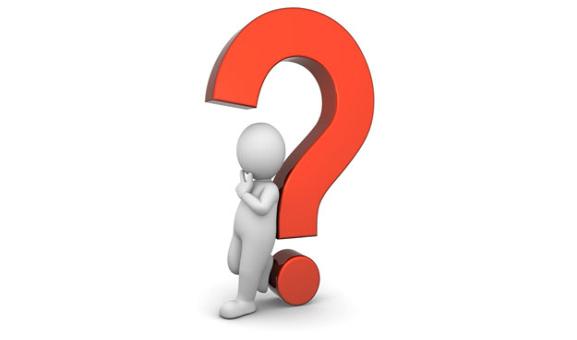 2
عللي
1- مغادرة الشيخ محمد بن عبد الوهاب العيينة والتوجه نحو الدرعية
1- تلقيب الأمير فى الدولة السعودية الأولي بالامام
لأنه يقف على قمة الهرم التنظيمي الإدارى للدولة
3
وضحي ما يلي
1- واجبات الأمير الإمام فى الدولة السعودية الاولي
الإشراف على الشؤون بصفة عامة بحيث يتحقق من تطبيق الشريعة وإحلال الامن والاستقرار  وإرسال الجباة الى اقاليم الدولة لجمع الزكاة وإعادة القوات العسكرية للحرب
2- الشروط الواجب مراعاتها عند اختيار القاضي فى الدولة السعودية الأولي
ينبغي أن يكون ذوي كفاءات العلمية والنزاهة الخلقية
الدرس الثالث : الدولة السعودية الأولي(2)
1
اختاري الإجابة الصحيحة
1- استغرق توحيد البلدان النجدية فى الدولة السعودية الأولي
ثمانية وعشرين عاما
أربعين عاما
ستة وسبعين عاما
2- أشد خصوم الدولة السعودية الأولي ورأس المعارضة النجدية
زيد بن زامل
دهام بن دواس
الشريف الغالب
2
اذكري سبب لما يأتى
1- نجاح الدولة السعودية الأولي فى توحيد عدد من البلدان النجدية فى المرحلة التأسيسية
لأنها كانت تواجه قوي محلية مفككة وأن نشاطها لم يتعرض لأى تدخل خارجي
2- فشل قوات عريعر بن دجين سنة 1172 هـ فى الاستيلاء علي أي من البلدان النجدية
لتعرض الدولة الناشئة الى انتكاسة نالت من قوتها
الدرس الرابع : الدولة السعودية الأولي(3)
1
أكملي الفراغات التالية
الشيط
سعود بن عبد العزيز
1- استطاع ................................. سنة 1207 هـ هزيمة زعيم بني خالد فى معركة ................
الاحساء
2- ازدادت الهيبة السياسية والقدرة العسكرية للدولة السعودية الأولي بعد توحيد إقليم ...................
2
فسري تاريخيا ما يلي
1- دخول عسير تحت حكم الدولة السعودية الاولي دون عناء كبير
لدخول القوات السعودية الى بيشة
2- مهاجمة الشريف الغالب بن مساعد إقليم السر سنة 1205 هـ
نتيجة منع أشراف مكة أنصار الدعوة من الحج فى مواسم متعددة
3
وضحي طبيعة علاقة الدولة السعودية الأولي بأشراف الحجاز
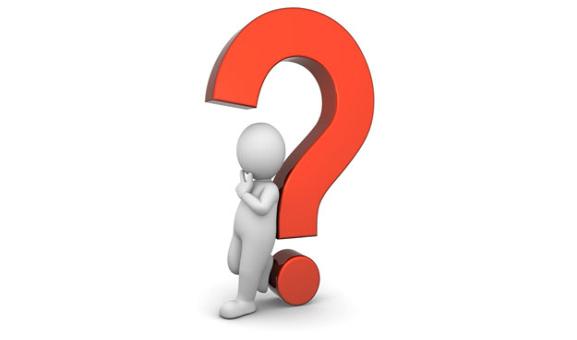 الدرس الخامس: الدولة السعودية الأولي(4)
1
أكملي الفراغات التالية
محمد علي
1- صدر أمر من الباب العالي الى ولي مصر ....................... بمحاربة الدولة السعودية الأولي سنة 1222 هـ
الخرمة
2- انسحب عبد الله بن مسعود من الطائف الى ......................وعسكر بقواته هناك.
متروك للطالبة
2
اذكري السبب لما يأتى
1- دخول طوسون باشا جدة بدون مقاومة
2- ضعف الجبهة السعودية بعد وفاة الإمام سعود بن عبد العزيز سنة 1229 هـ
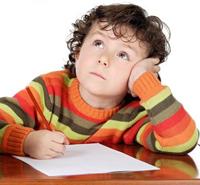 3
اختاري الإجابة الصحيحة
1- وصلت الحملة العثمانية بقيادة طوسون باشا الى ميناء ينبع سنة
1222 هـ
1226 هـ
1230 هـ
2- استمر حصار ابراهيم باشا للدرعية سنة 1233 هـ أكثر من
ثلاثة أشهر
ستة أشهر
تسعة أشهر
الدرس السادس  : الدولة السعودية الأولي(5)
1
أكملي الفراغات التالية
1- كان زعماء الدولة السعودية الأولي يصطحبون .................... معهم فى الحملات فيقعدون ......................... علمية ينتفع بها أفراد
مجالس
العلماء
الشرعية
2- كان التعليم فى الدولة السعودية الأولي مركزا بدرجة كبيرة على العلوم.......................
2
ما أوجه صرف الأموال الواردة من مصادر الدخل الى خزينة الدولة السعودية الاولي
1- صرف مرتبات الولاة والقضاة وعمال الزكاة
2- صرف مكافآت المعلمين وطلاب العلم
3- الانفاق على الحملات العسكرية
4- مساعدة المساكين والفقراء
5- مساعدة المنكوبين من الحوادث
الدرس السابع : الدولة السعودية الثانية(1)
1
اختاري الإجابة الصحيحة
1- أول من حاول إقامة دولة بعد سقوط الدولة السعودية الأولي
تركي بن عبد الله
مشارى بن سعود
محمد بن مشاري بن معمر
2- نجح فى الافلات من حراسة التابعين لإبراهيم باشا قرب
عبد الله بن سعود
تركي بن عبد الله
مشاري بن سعود
2
عللي لما يأتي
1- عدم استمرار امارة محمد بن مشاري بن معمر طويلا فى الدرعية
2- مغادرة تركي بن عبد الله الرياض الى بلدة الحلوة
متروك للطالبة
3
ما شروط الصلح بين تركي بن عبد الله وقائد الحماية التركية فى الرياض
شريطة أن يغادر المدينة بقواته وأسلحته
الدرس الثامن : الدولة السعودية الثانية(2)
1
صححي الخطأ فى العبارات التالية
1- مؤسس الدولة السعودية الثانية الإمام عبد الله بن سعود
تركي بن عبد الله
2- اتخذ الأمام التركي بن عبد الله الدرعية مقرا لحكمه ومركزا لنشاطه
الرياض
2
أكملي الفراغات التالية
الإمامه
1- كانت ولاية العهد فى الدولة السعودية الثانية تسير على النظام ...................
2- من النظم الإدارية فى الدولة السعودية الثانية الشورى وهى على نوعين .......................... و ...........................
شوري خاصة
شوري عامة
3
ما أبرز مهام ولى العهد فى الدولة السعودية الأولي والدولة السعودية الثانية
مناقشة جماعية
الدرس التاسع : الدولة السعودية الثانية(3)
1
أكملي الفراغات التالية
1- تدخل والي مصر ..................... فى شؤون الدولة السعودية الثانية فجهز جيشا وأسند قيادة الجيش الفعلية الى ...........................
محمد على
اسماعيل بك
2- سيطرة الجيش المصري على كل من القصيم و ....................... ثم توجه الى .................... فدخلها دون قتال بعد ان فر منها معارضو الحكم العثماني سنة ...................... هـ
الرياض
حائل
1253 هـ
عللي لما يأتي
2
1- تجهيز محمد على باشا جيشا وضع على رأسه خالد بن سعود
لتكوين دولة كبري على حساب الدولة العثمانية
2- إرسال محمد على باشا حملة ثانية بقيادة خورشيد باشا
لشعوره بضعف موقف خالد بن سعود فى المنطقة
ما نتائج معارك الدلم التى حصلت بين الإمام فيصل بن تركي وبين خورشيد باشا سنة 1254 هـ
3
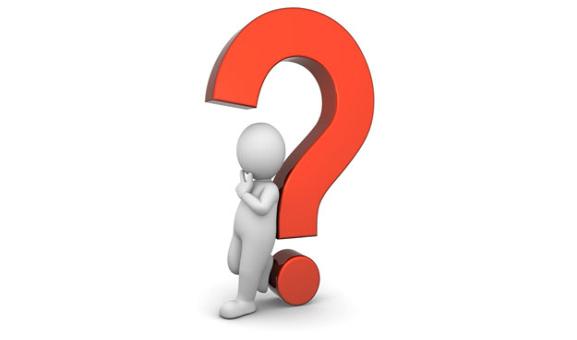 الدرس العاشر : الدولة السعودية الثانية(4)
اختاري الاجابة الصحيحة
1
1- تولى الحكم بعد وفاة الإمام فيصل بن تركي ابنه
عبد الله
عبد الرحمن
سعود
2- انتصر ابن رشيد فى معركة المليداء وسيطر على
حائل
القصيم
الرياض
2
ما السبب الرئيسي فى سقوط الدولة السعودية الثانية من وجهة نظرك
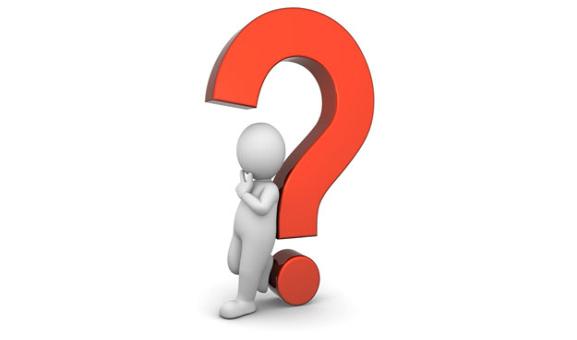 كيف كانت التجارة فى الدولة السعودية الثانية
3
اشتغل قسم من الناس فى التجارة وانتشرت الاسواق في المدن والبلدان ونزع بعض التجار الى مد تجارته الى الخارج كما دخلوا فى مبادلات تجارية مع الفرس والعراق والشام ومصر
الدرس الحادى عشر: المملكة العربية السعودية(1)
اكملي الفراغات التالية
1
1- تمكن أمير حائل عبد العزيز بن متعب بن رشيد من هزيمة ............................ فى معركة  ................... سنة 1318 هـ
الجيش الكويتي
الصريف
2- انتهت ملحمة الرياض الكبري فى اليوم .................... من شهر ............ سنة ............. هـ
شوال
الخميس
1319 هـ
2
عللي لما يأتى
1- مغادرة عبد العزيز الرياض عند محاولته الاولي لاستعادتها سنة 1318 هـ
نتيجة انكسار الجيش الكويتي فى معركة الصريف سنة 1319 هـ أمام جيش ابن رشيد
2- تناقض قوات عبد العزيز فى الاحساء أثناء مسيرة لاستعادة الرياض
بسبب كتابة ابن رشيد الى الاتراك يدعوهم الى ايقاف نشاط عبد العزيز فى نواحى الاحساء فاستجابوا الى طلبه فخافوا من تهديد الأتراك
الدرس الثاني عشر : المملكة العربية السعودية(2)
اختاري الاجابة الصحيحة
1
1- معركة التى حسمت القصيم لصالح الملك عبد العزيز هى معركة
روضة مهنا
الشنانة
البكيرية
2- توجه ابن رشيد لمهاجمة القصيم بعد سماعه بتوجه الملك عبد العزيز الى نجدة حاكم
البحرين
قطر
الكويت
2
فسري تاريخيا ما يلي
1- حرص الملك عبد العزيز على توحيد جنوب الرياض بعد استعادة الرياض
تأييد معظم سكان المنطقة اآل سعود وتأمين مواقعه الخلفية عند مواجهته ابن رشيد فى شمال نجد وغربها وبعدها عن حائل مركز حكم ابن رشيد وقلة المؤيدين له فيها
2- استسلام رجال الحامية التركية فى الهفوف للملك عبد العزيز
نتيجة السيطرة على قلعة الكوت وجرت مفاوضات بين عبد العزيز وقائد الحمية التركية فى الهفوف أسفرت عن تسليم الحامية مقابل  تأمينهم على أنفسهم وترحيلهم الى بلادهم
الدرس الثالث عشر : المملكة العربية السعودية(3)
اكملي الفراغات التالية
1
سلطان بن بجاد
1- أرسل الملك عبد العزيز فرقة بقيادة ................................ تعاونها قوة عسكرية بقيادة الشريف خالد بن لؤي لصد اعتداء الشريف  ............... ووقعت بين الطرفين معركة ......... سنة 1337 هـ.
حسين
تربة
2- استسلمت حامية المدينة المنورة للأمير ............................ سنة  ................. هـ.
1344
محمد بن عبد العزيز
عللي لما يأتي
2
1- نشوب خلاف بين الملك عبد العزيز والشريف حسين بن علي
بسبب السيادة على تربة والخرمة
2- تحالف محمد بن علي الإدريسي مع الملك عبد العزيز
لتأمين بلاده من الأطماع الخارجية
اختاري الاجابة الصحيحة
3
1- منع الشريف حسين الملك عبد العزيز وأتباعه من الحج بعد معركة تربة سنة 1337 هـ واستمر الوضع لمدة
سبعة أعوام
خمسة أعوام
ثلاثة أعوام
2- حرضه أعداء الحكم السعودي على الثورة ضد الملك عبد العزيز فى جازان
محمد بن على الإدريسي
الشريف على بن الحسين
الحسن بن على الإدريسي
الدرس الرابع عشر : المملكه العربية السعودية(4)
اكملي الفراغات التالية
2
1- ولد الملك عبد العزيز فى ................................سنة ......................
1293 هـ
قصر الإمارة فى الرياض
1319 هـ
الكويت
2- ولد الملك سعود بن عبد العزيز فى ................... سنة ..............
2- بويع الملك.................. بالحكم سنة 1373 هـ
سعود
2
اختاري الاجابة الصحيحة فيما يلي
تلقي الملك عبد العزيز بعض أصول الفقه والتوحيد علي يد
القاضي عبد الله الخرجي
الشيخ محمد بن مصيبيح
الشيخ عبد الله بن عبد اللطيف
2- بويع بالحكم عقب وفاة الملك عبد العزيز سنة 1373 هـ
الملك فيصل
الملك سعود
الملك خالد
3
ما أبرز مهام الملك فيصل بن عبد العزيز ومناصبه قبل توليه الحكم
مناقشة جماعية
الدرس الخامس عسر : المملكة العربية السعودية(5)
1
صححي ما تحته خط فى العبارات التالية
1- عين الملك  عبد الله بن عبد العزيز وزيرا للداخلية
الملك فهد
2- شارك الملك فهد بن عبد العزيز فى بعض الحملات العسكرية فى عهد والده
الملك خالد
2
عدد أهم مناصب الملك فهد بن عبد العزيز التى أسندت له قبل توليه الحكم
قام بنشاط دبلوماسي مكثف فى الخارج
تولي وزارة المعارف
تقلد وزارة الداخلية
نائب ثاني لرئيس مجلس الوزراء
اصبح وليا للعهد
أصدر الملك عبد العزيز عدد من القرارات بعد توليه الحكم منها ما ذكر فى كتاب الطالب ما أهم قرار تراه من وجهة نظرك معللا سبب ذلك
3
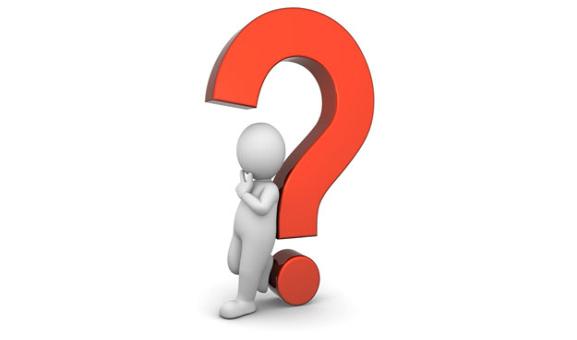 الدرس السادس عسر : المملكة العربية السعودية(5)
2
اختاري الاجابة الصحيحة فيما يلي
1- أنشأت إدارة المعارف العامة فى عهد الملك عبد العزيز المعهد العلمي السعودى
مكة المكرمة
جدة
الرياض
2- جرى استحداث وزارة المعارف لرعاية شؤون التعليم فى عهد الملك
فيصل
سعود
عبد العزيز
2
أكتبي عن جهود الملك عبد العزيز فى مجال التعليم
انشاء عدد من الجامعات فى مختلف مناطق المملكة ومحافظاتها كما افتتحت جامعة الملك عبد الله للعلوم والتقنية فى منطقة مكة المكرمة
أكملي الفراغات التالية
2
1- أول جامعة فى المملكة هى جامعة ...........................
الملك سعود بالرياض
2- أول وزير لوزارة المالية للمملكة هو ......................................
عبد الله بن سليمان الحمدان
الدرس السابع عشر  : المملكة العربية السعودية(7)
1
أكملي الفراغات التالية
1- أمر الملك ....................... بإنشاء مصلحة الصحه العامة سنة 1343 هـ وجعل مقرها فى .................
مكة
عبد العزيز
1- أمر الملك ....................... بتأسيس ................. لكسوة الكعبة
عبد العزيز
مصنع
1- تم فى عهد  الملك ....................... صناعة باب الكعبة
خالد
2
صححي ما تحته خط
1- انشأ الملك عبد العزيز إدارة خاصة للمحاجر الصحية فى الرياض
جدة
2- أمر الملك خالد بتشكيل مؤسسة حكومية لمكافحة الفقر ومعالجة أوضاع الفقراء
عبد العزيز
وضحي الجهود المبذولة من الدولة فى مجال الرعاية الصحية خلال عهود الملوك من أبناء الملك عبد العزيز
3
مناقشة جماعية